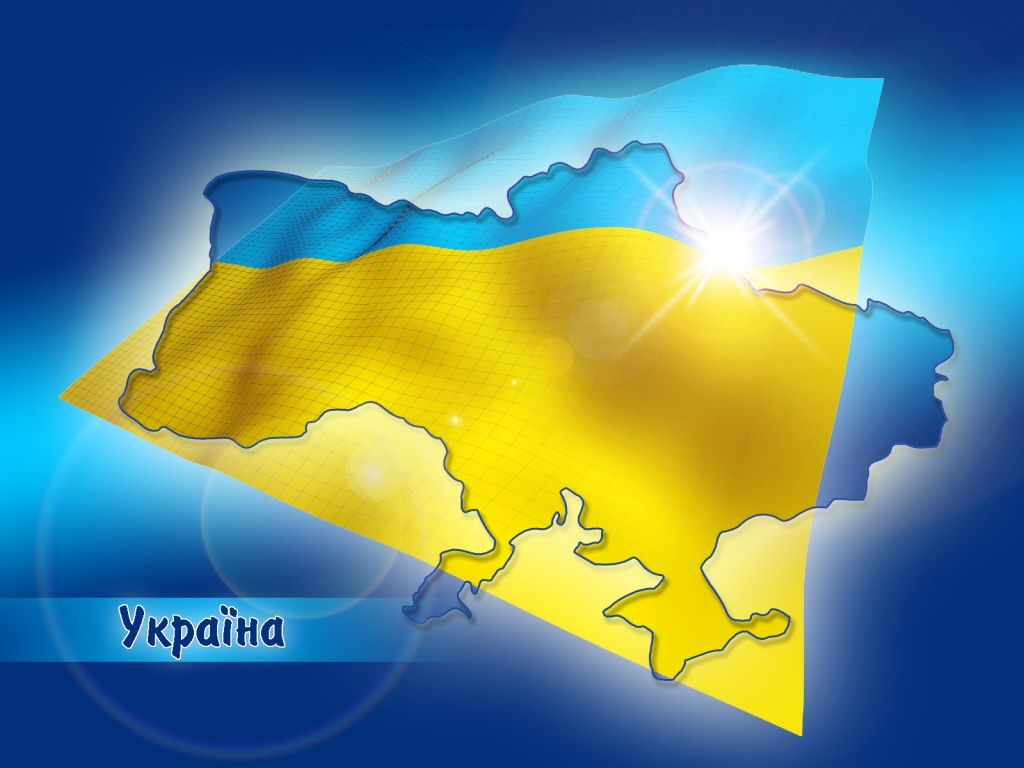 ...Я гордий тим, що українець зроду, Що українською молюся і співаю.Освідчуюсь тобі в любові, мій народе, І лиш тобі на вірність присягаю.....
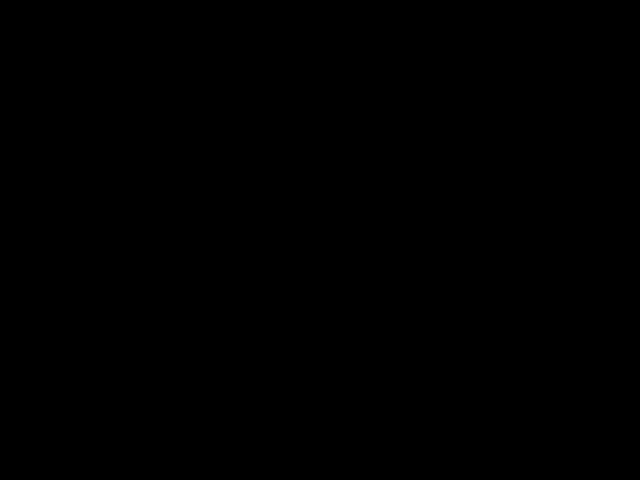 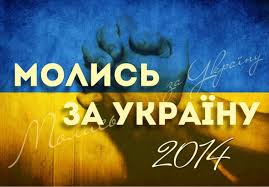 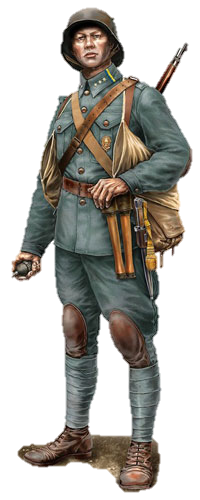 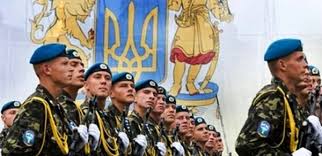 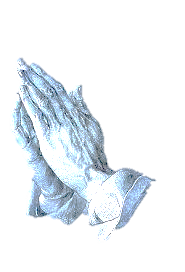 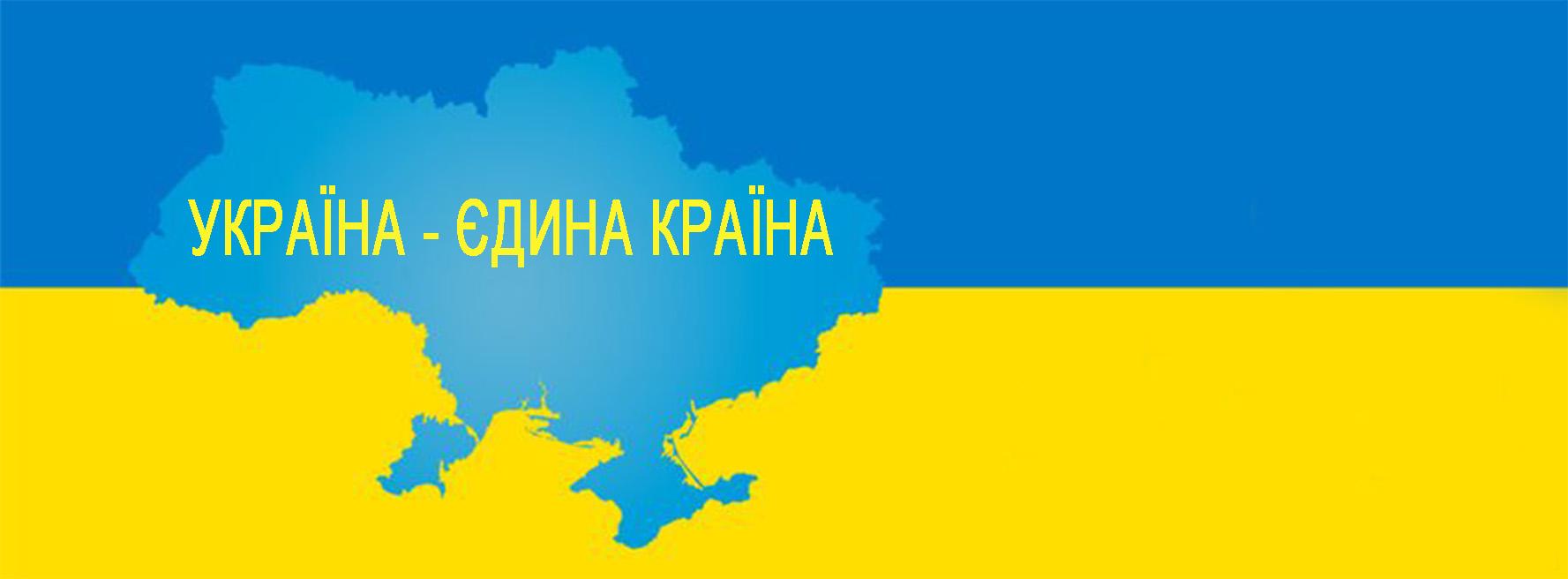 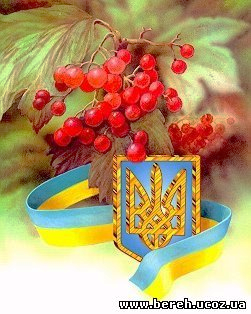 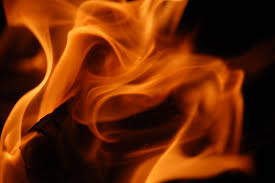 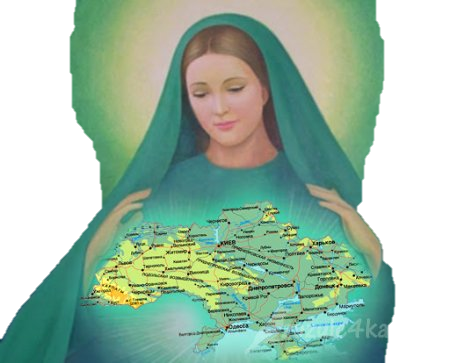 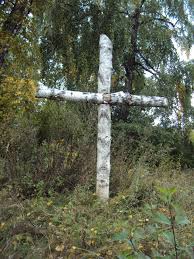 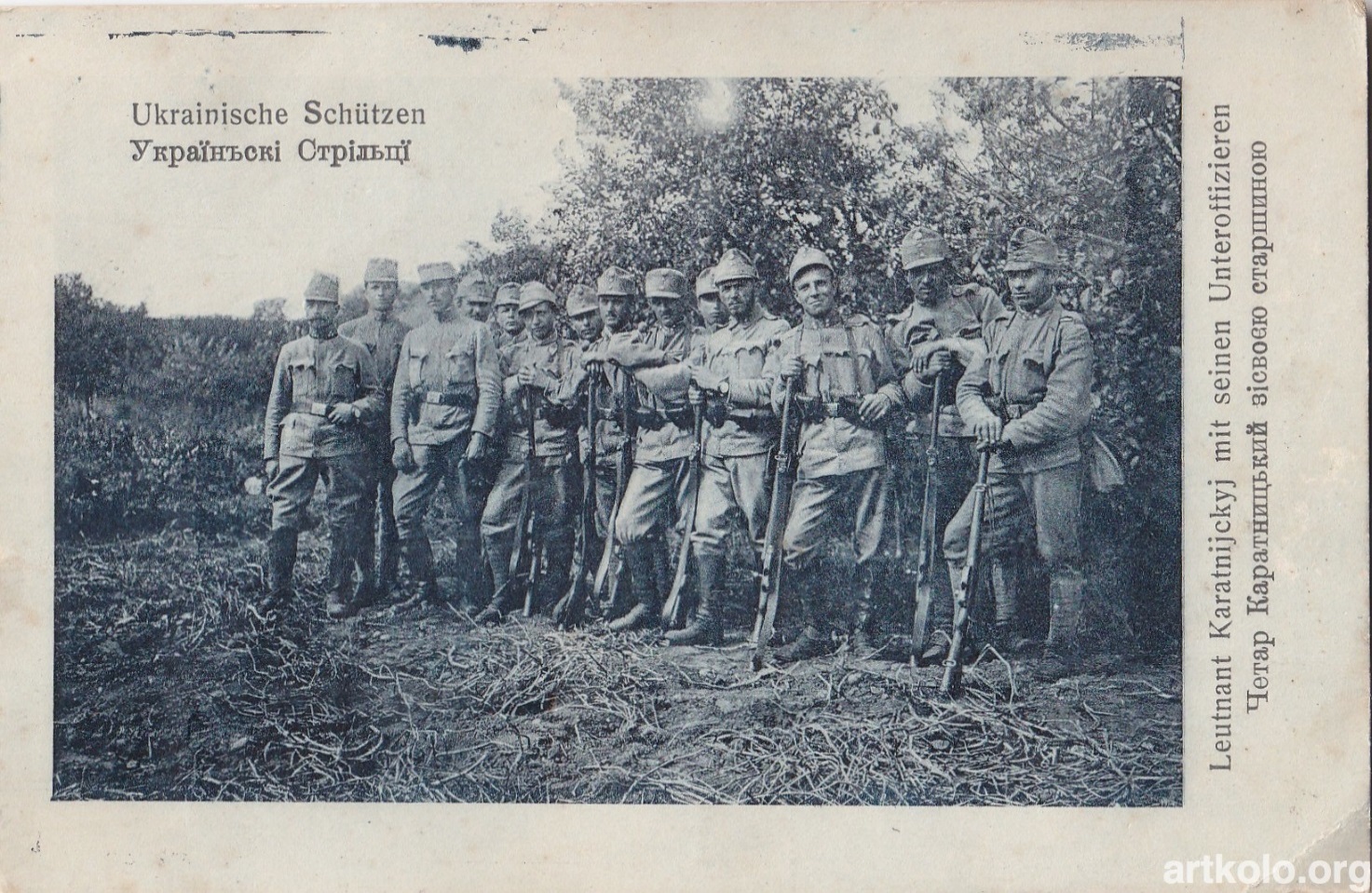 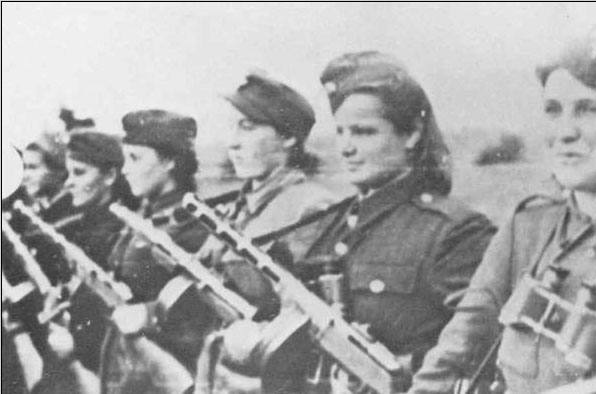 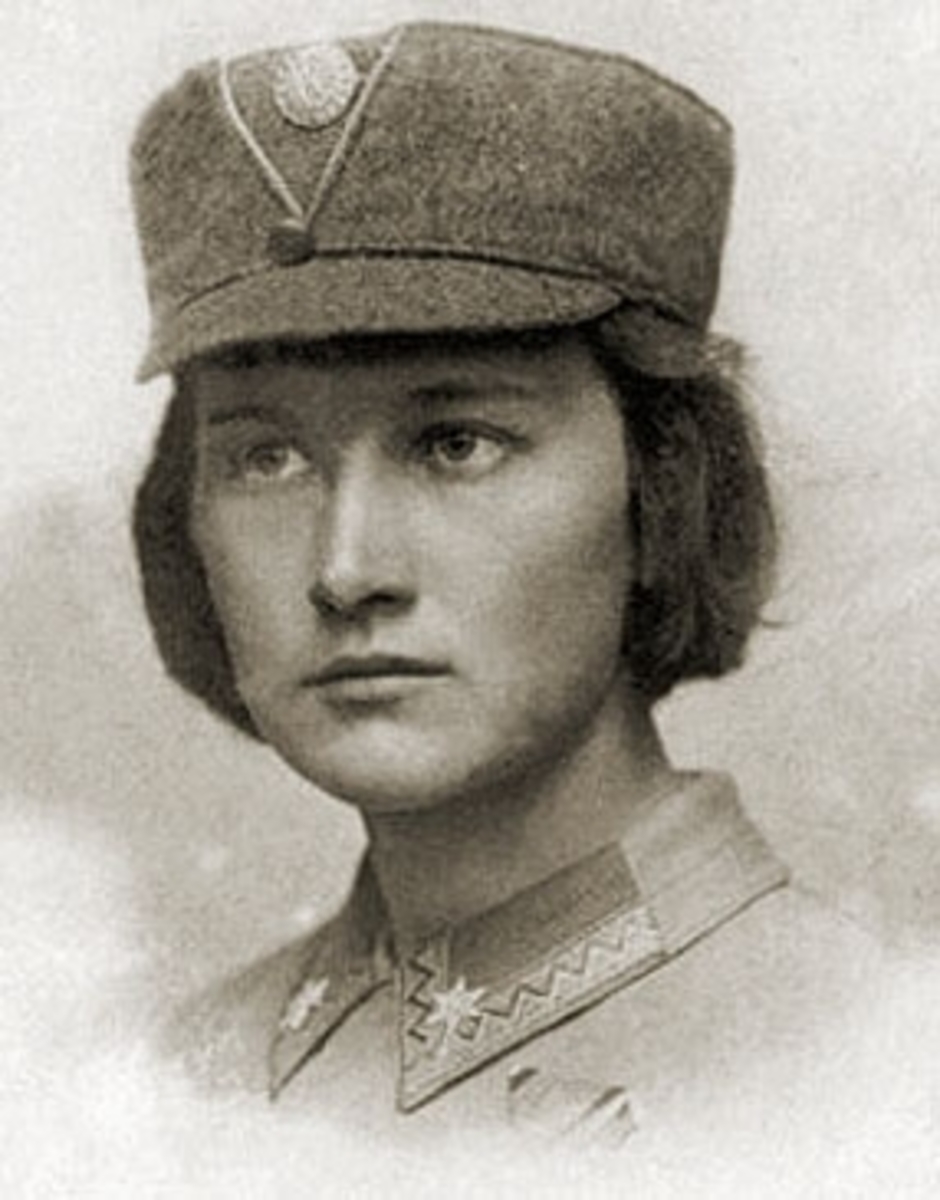 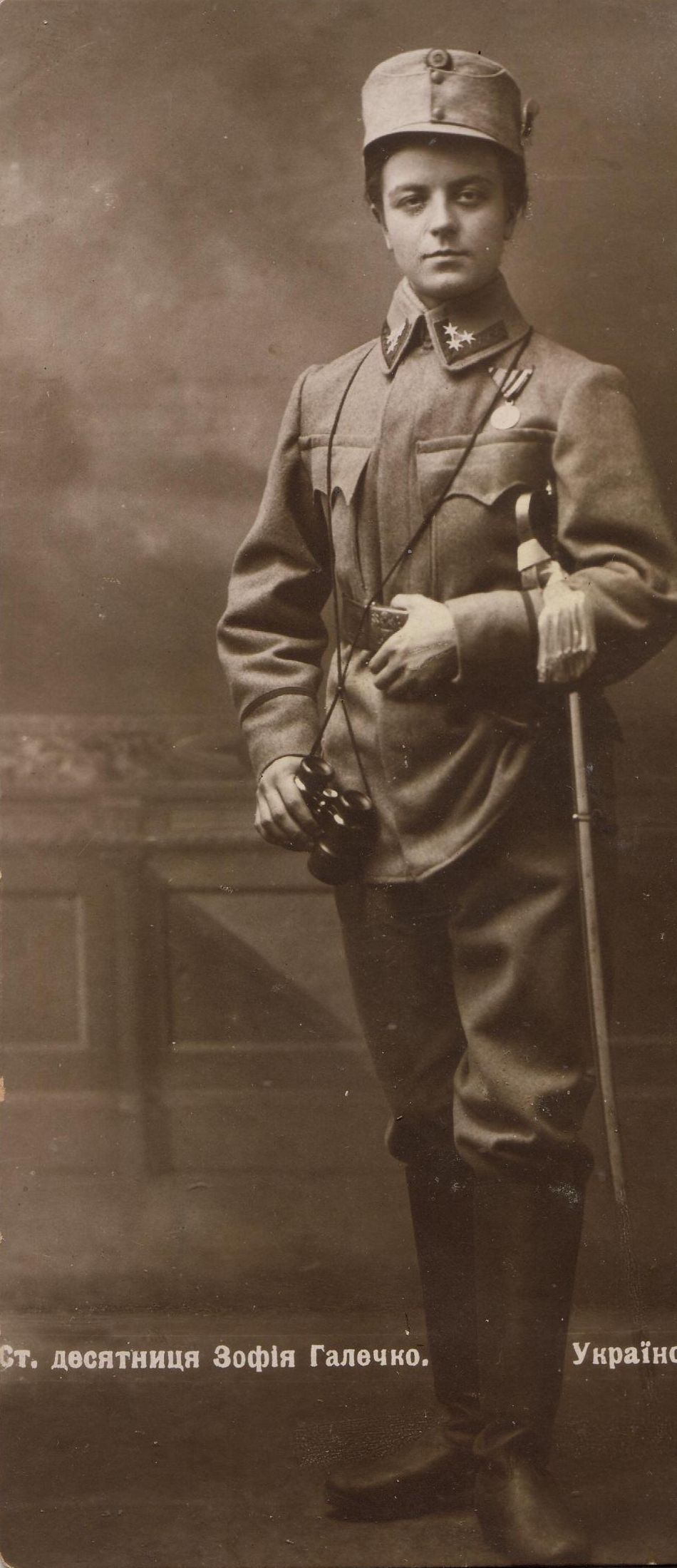 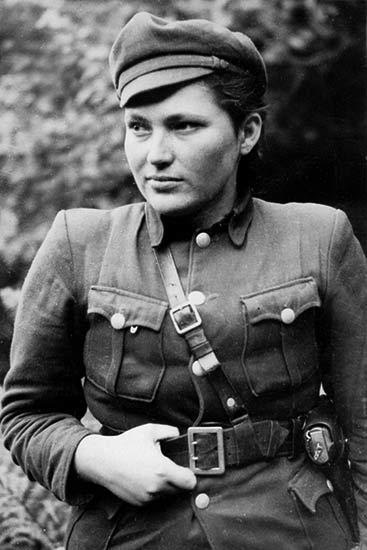 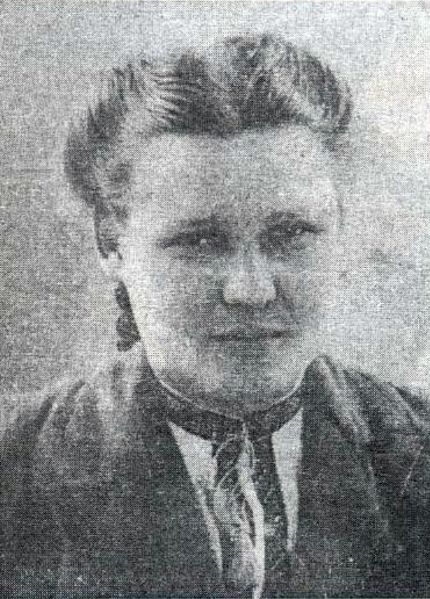 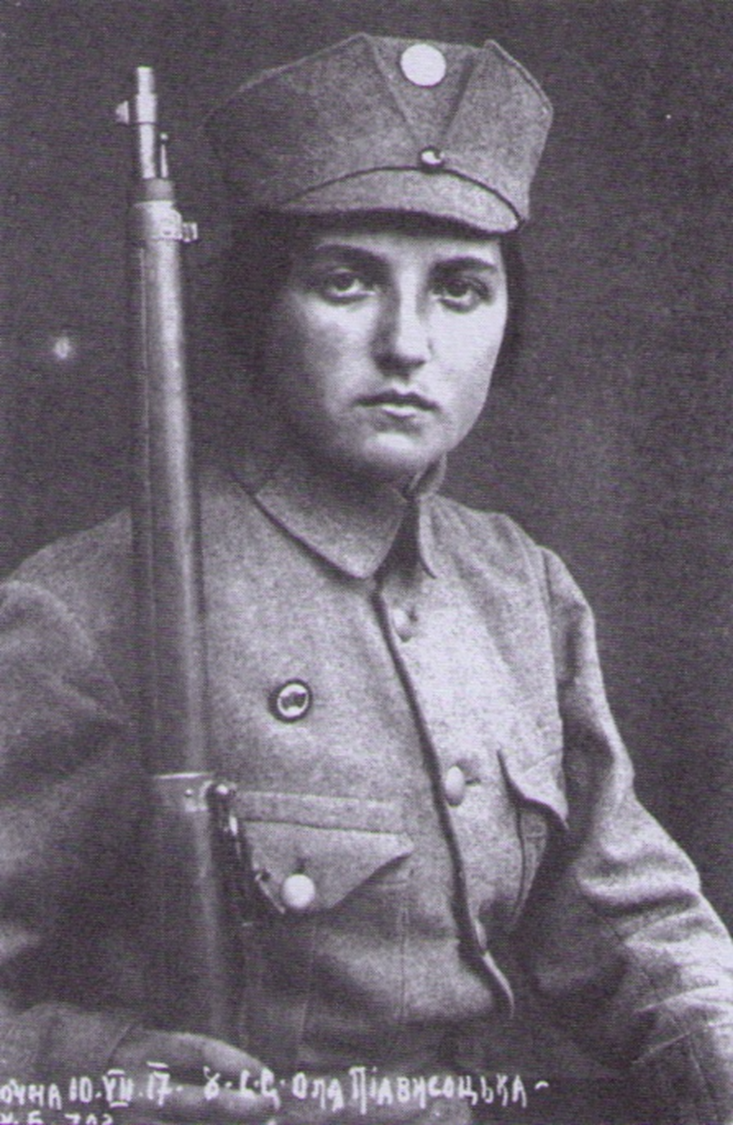 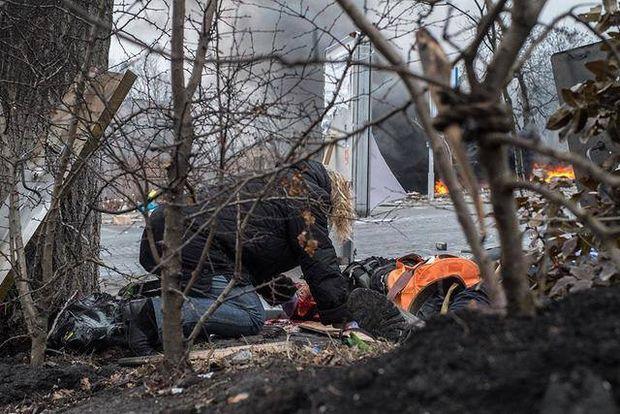 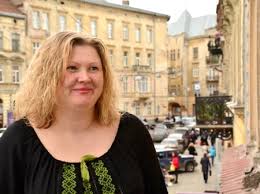 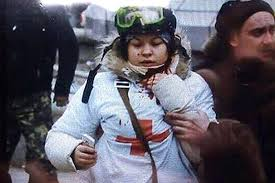 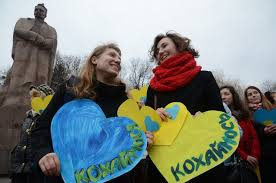 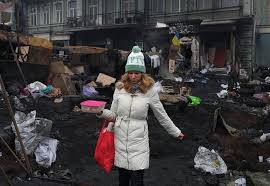 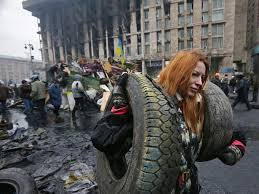 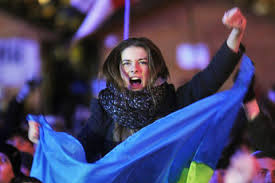 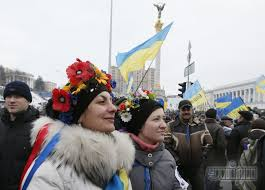 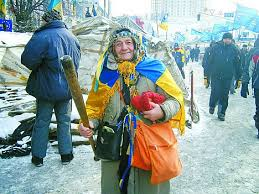 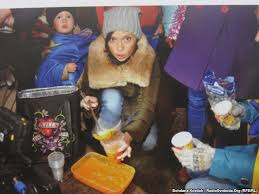 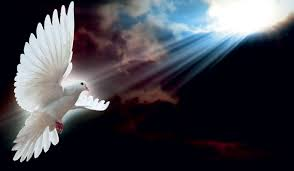 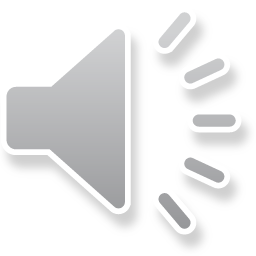 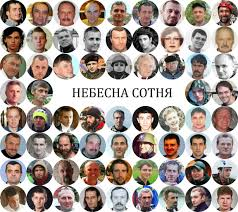 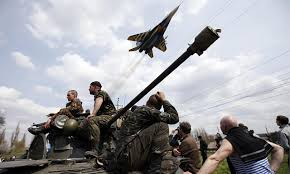 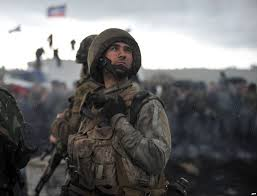 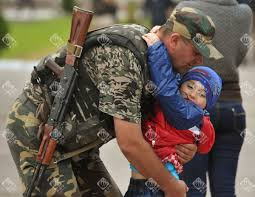 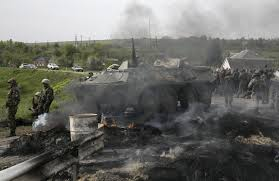 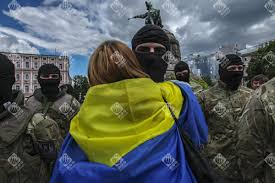 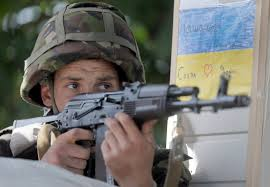 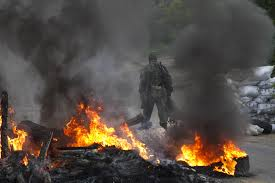 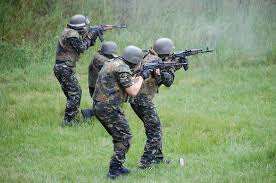 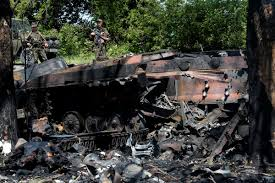 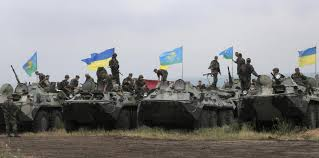 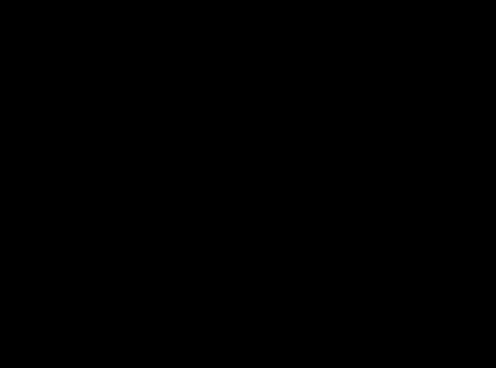 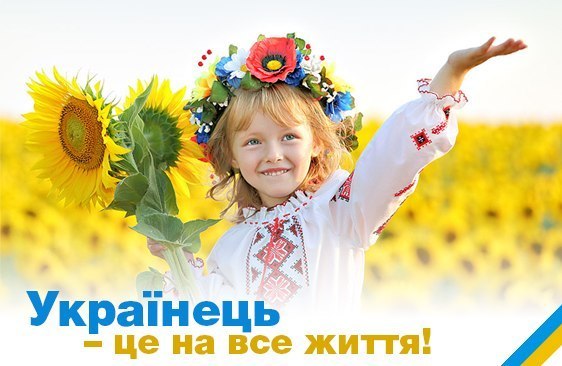